EMBRY RIDDLE AERONAUTICAL UNIVERSITYJan 2023
Brief on the status of ERAU University with a focus on college programs and degrees available in Hawaii 
For 
State of Hawaii Workforce development Council - Sector Strategies & Career Pathway Committee 
By
Dr. Linda Vee Weiland Program Coordinator Bachelor of Science in Aeronautics degree College of Aviation ERAU Worldwide
ERAU Locations
Headquarters is in Daytona Beach
Daytona Beach, Fl Campus https://daytonabeach.erau.edu/ 
Prescott, AZ Campus  https://prescott.erau.edu/ 
Worldwide Campus  https://worldwide.erau.edu/
1
[Speaker Notes: Thank you for the opportunity to share with my passion for aviation and my outlook on some ideas for Hawaii and aviation growth for our youth. My passion started an hour before birth when my mother went into labor on an Eastern Airlines plane flying from Detroit MI to Fort Lauderdale FL. I am names after the pilot…

Hawaii has a rich diverse background in aviation. https://www.facebook.com/HawaiiAviation/photos
I am Dr. Linda Vee Weiland and have been involved in aviation in Hawaii for over 30 years
My aviation occupations include 
Air Traffic Control
Aerospace Maintenance officer
Major airline Liaison Engineer
Aviaiton Academia Professor 
Military
Civilian
Academic]
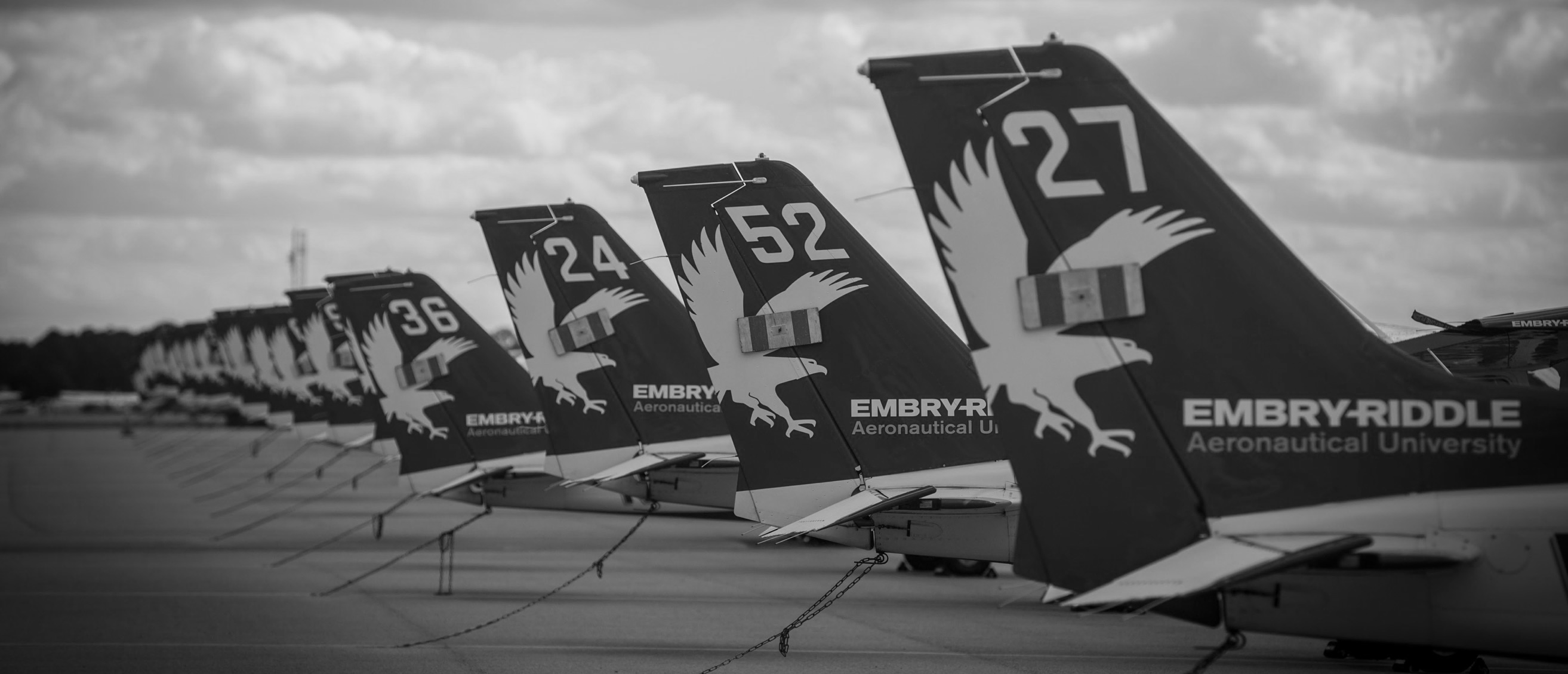 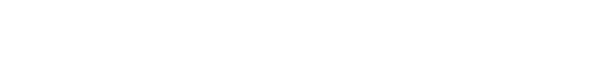 Worldwide | OahuJan 2023
https://worldwide.erau.edu/locations/schofield-barracks
https://worldwide.erau.edu/locations/honolulu
https://worldwide.erau.edu/locations/kaneohe
https://worldwide.erau.edu/online-learning
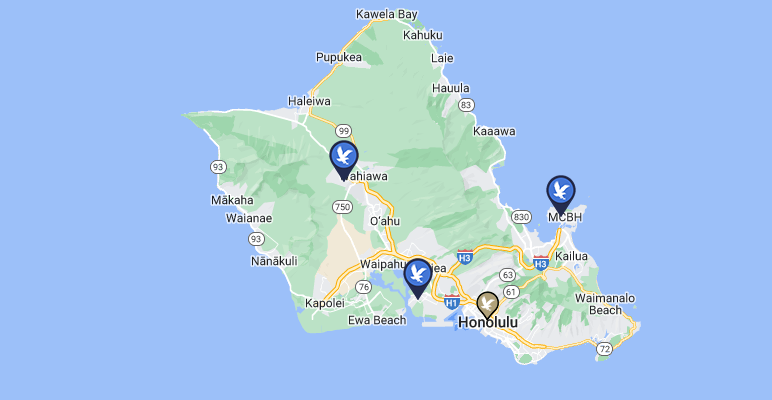 This is ERAU
Embry-Riddle offers a first-rate education to recent high school graduates, working adults, active service members, veterans, classroom students, and online learners.
The Embry-Riddle Aeronautical University we know today is the product of a long and prestigious history that started in Florida in 1925.
Now reaches globally with over 140 locations
Seven primary fields of study
Aviation 
I will focus on this College from the Worldwide perspective and opportunities in Hawaii to attend classes with ERAU- Emphasis will be place on the Bachelor of Science in Aeronautics degree
Applied Sciences
Space
Business
Computers and Technology
Engineering  
Safety, Security and Intelligence
3
ERAU Vision by Dr. P. Barry Butler 2022
Global Leadership
Continuous improvement to remain the leader in aviation aerospace higher education
Personal attention to student success
Goal to prepare students for a future in the aviation industry
Show students we care, wanted them excited and encourage to pursue goals and dreams
Prepare for meaningful careers, and experiential learning
Respected for innovation and research
Our recognitions and expansions in this are have grown significantly
Center for Aerospace Resilience
Center for Aviation and Aerospace Safety
4
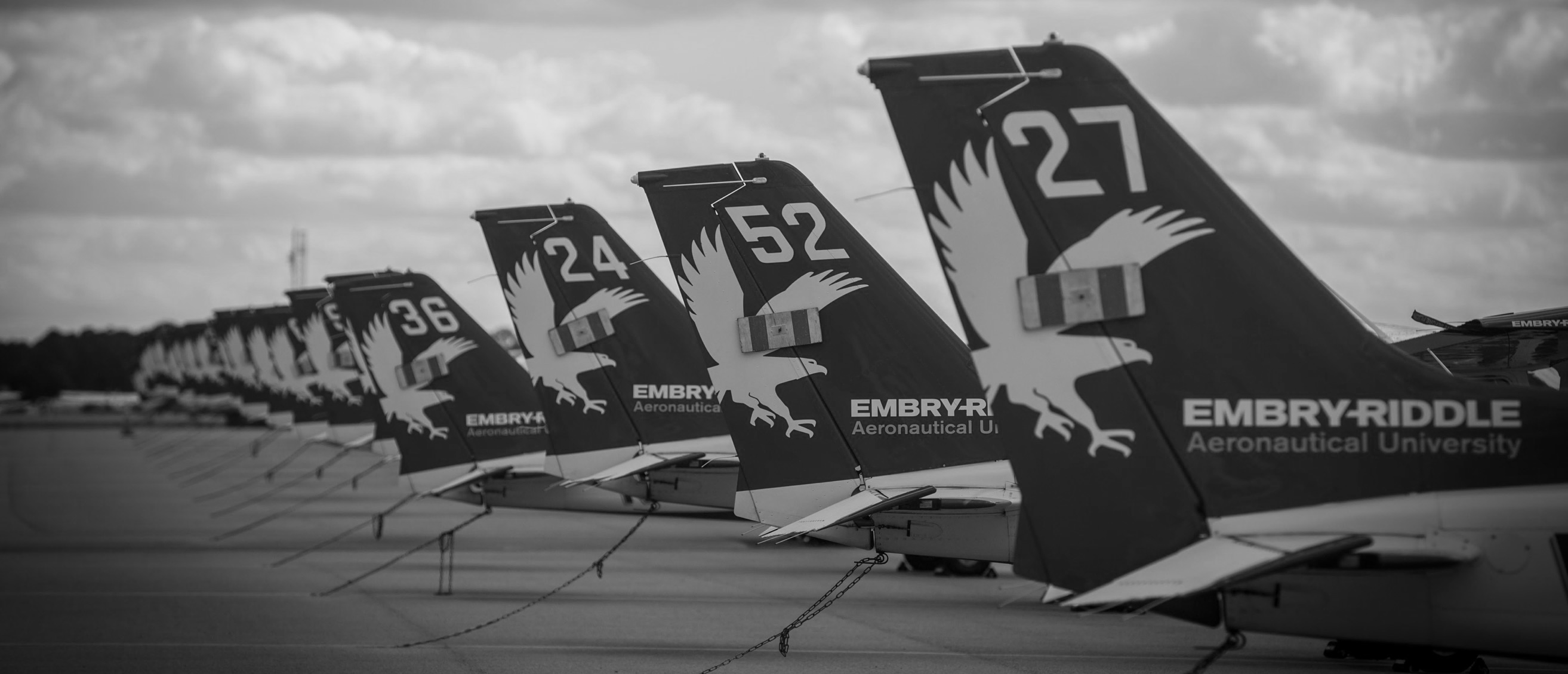 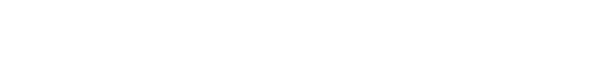 College of Aviation | WorldwideNov 3, 2022, information from Dean of COA Dr. K. Witcher
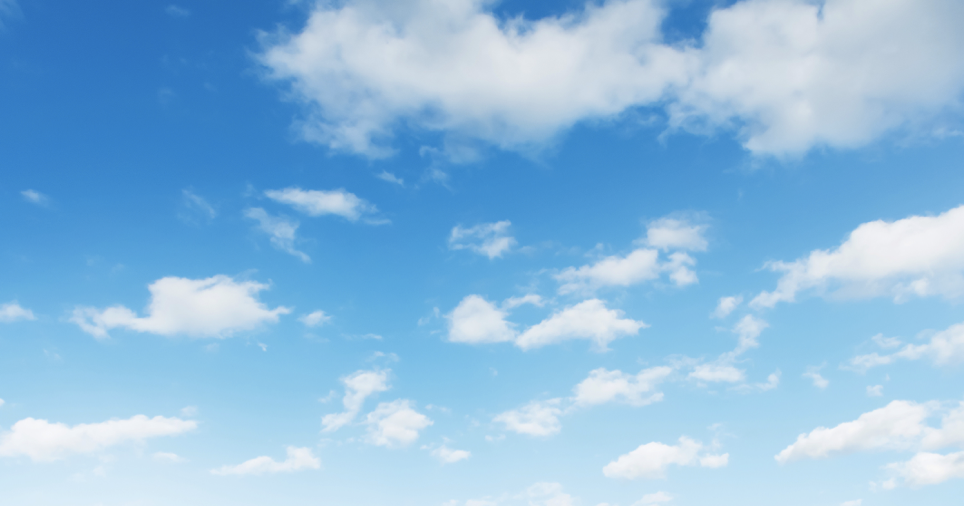 WHO WE ARE
Hawaiian Airlines Joins Embry-Riddle’s SkillBridge Program To Train, Employ Transitioning Military Personnel
The Aviation Maintenance Technology program is a nine-week, full-time program designed to train and place transitioning service members, honorably-discharged veterans and eligible military spouses into aviation maintenance and technician careers with reputable aerospace industry partners who are committed to hiring them.
https://worldwide.erau.edu/amtp
Hawaiian Airlines
https://news.erau.edu/headlines/hawaiian-airlines-joins-embry-riddles-skillbridge-program
7
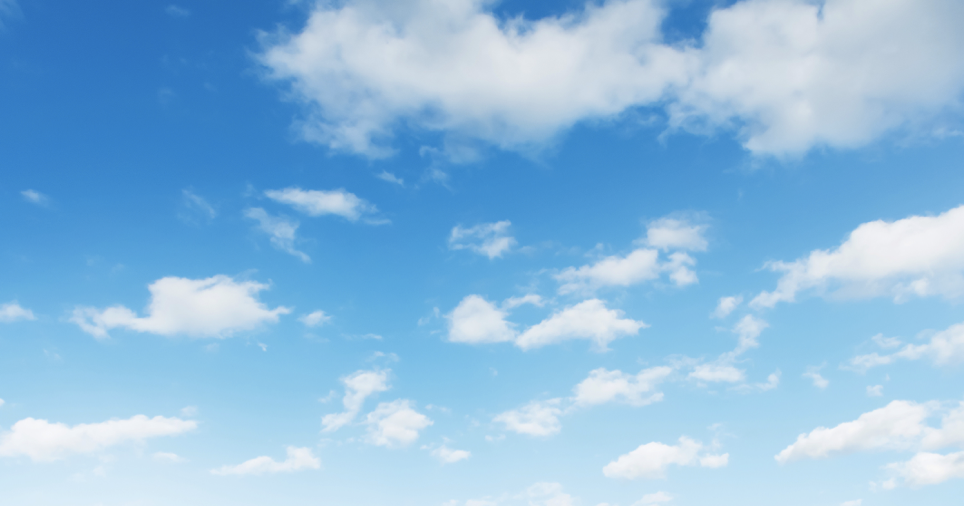 WHAT WE DO
8
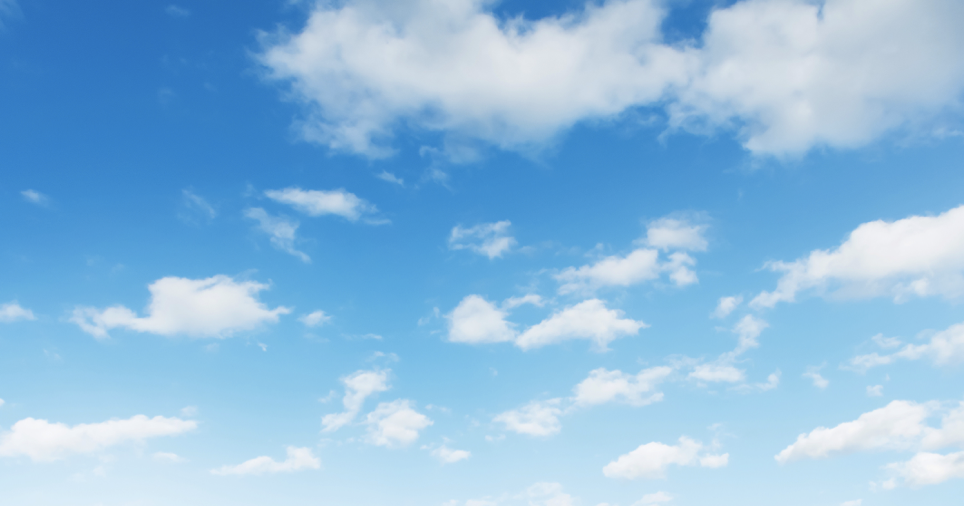 Program updates
WORLDWIDE COA DOF PIONEERING OPERATIONS
[Speaker Notes: All photos from DOF operations. First organization in the world to be certified as training provider. First university, first pilots. Procedures for simultaneous operations, industrial inspection. C-UAS is picture of AeroScope]
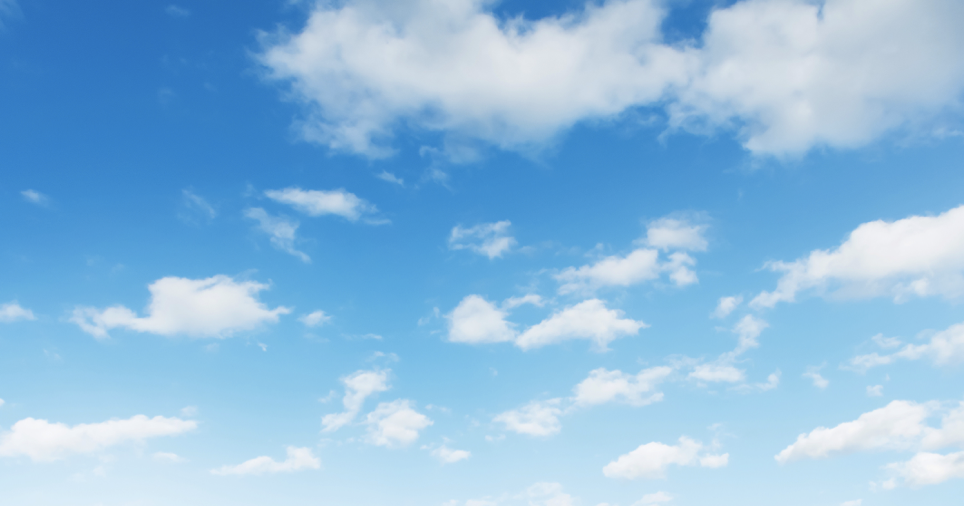 AVIATION ENGLISH TRAINING FOR BRAZIL
Department of Airspace Control (DECEA)
Four-year contract  
English for Air Traffic Control Program 
40-weeks
Online, asynchronous, instructor-facilitated 
1,300 students
4 cohorts of 325 students/year
Conversation Partner Program – opportunity for Brazilian students to meet virtually for informal conversation with ERAU undergraduate students
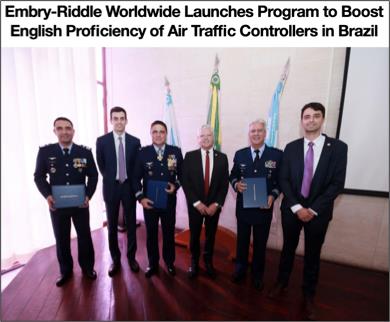 Every year, the top 14 students will travel to Daytona Beach for specialized training
COA - Research
Research Products
AY 21-22

Growth in Full-Time
 Faculty Scholarship Efforts
AY 2021/22
63 documents 
57 presentations
AY 2020/21
53 documents 
22 presentations
AY 2019/21
46 documents 
53 presentations
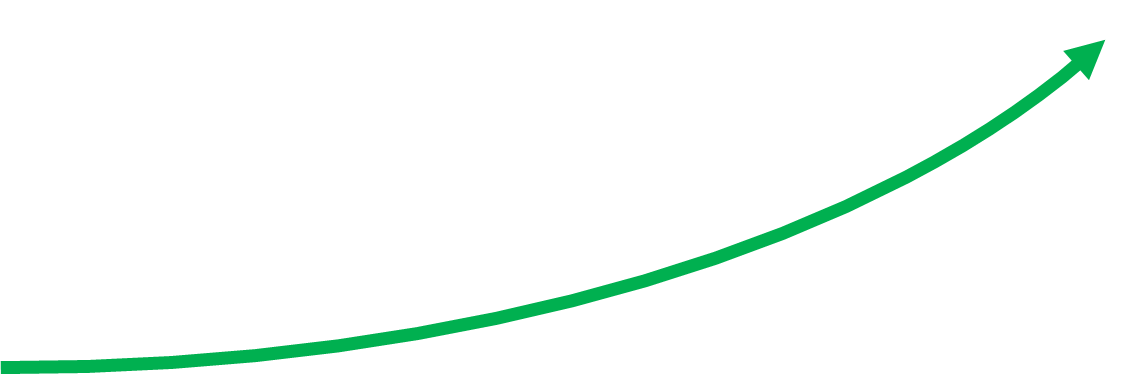 Training and Outreach Articles 31
76 FTF 2022
Conference Presentation
26
Trade 
Publication
25
72 FTF 2021
62 FTF 2020
Conference Proceeding
 14
Journal Article
13
48 FTF  2018
FY20
44 FTF 2017
55 FTF 2019
41 FTF 2016
38 FTF 2015
49 FTF  2014
Technical Report 
 4
48 FTF 2013
Book Chapter
 2
Book
 1
AY 2015/16
22 documents 
17 presentations
AY 2012/13
18 documents 
13 presentations
International Journal of Aviation, Aeronautics, and Aerospace (IJAAA) AY 2021-22
Highlights: 
IJAAA was recently accepted in both EBSCO and Cabells
In AY 21/22, we had 113 submissions (AY 20/21 Comparison: 112 submissions). 
40 were accepted; 31 were academic articles, 9 were other submissions (concept papers, position papers, etc.).
Readership Distribution: 
2021-22: 4,515 Institutions; 194 Countries, 1,513 Referrers
2020-21: 7,486; 206 Countries; 2, 654 Referrers
13
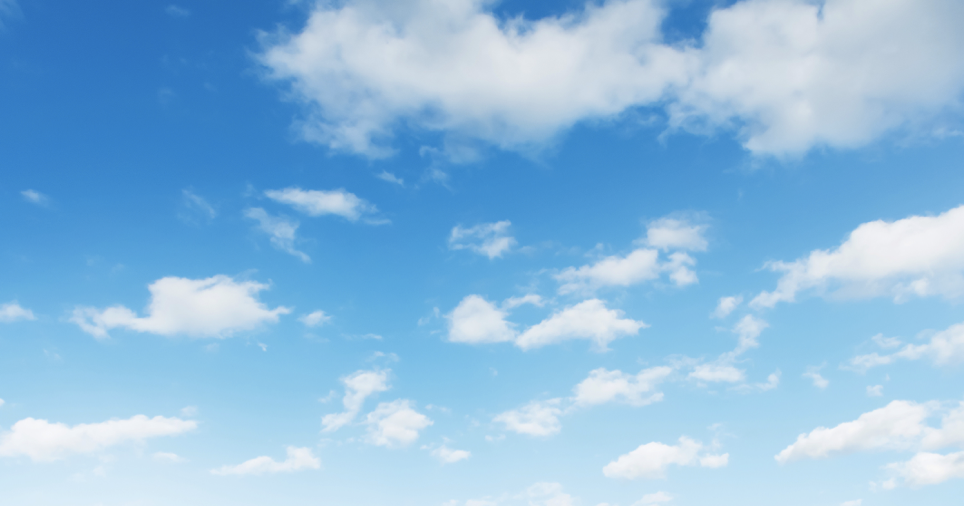 Bachelors of Science in Aeronautics
14
[Speaker Notes: It’s a degree program mapped to the needs and demands of the industry with flexibility for work-life balance. It is designed specifically for student who work, have worked or desire to work in aviation.
This degree program has flexibility in awarding transfer credit from FAA certifications, military training and completion of prior courses. 
The degree also has a broad base in aeronautical science and over 30 minors which allows students to tailor their degree to interests and career goals in aviation related fields. These areas include air traffic control, space studies, aviation safety, aviation maintenance, unmanned aerial systems, cybersecurity, and airport management.
Classes have been hand-picked to maximize the learning outcomes that will benefit you most and provide a straight and clear path to completion. 
This degree program also carries the heart and prestige and respect in the aviation industry with the name Embry-Riddle, connecting you with our extensive professional and alumni networks.]
BSA Academic Snapshot
The Aeronautics degree is designed specifically for students who work, have worked, or desire to work in aviation-related careers, whether in fixed wing, rotary wing, air traffic control, or other areas of aviation.
Curriculum is closely mapped to the needs and demands of the aviation/aerospace industry
 Multidisciplinary program with courses of study in human factors, security, aviation safety, occupational safety and health, air traffic control, aircraft maintenance and aeronautical science
Electives and minors allow students to tailor their degrees to particular interests and career goals
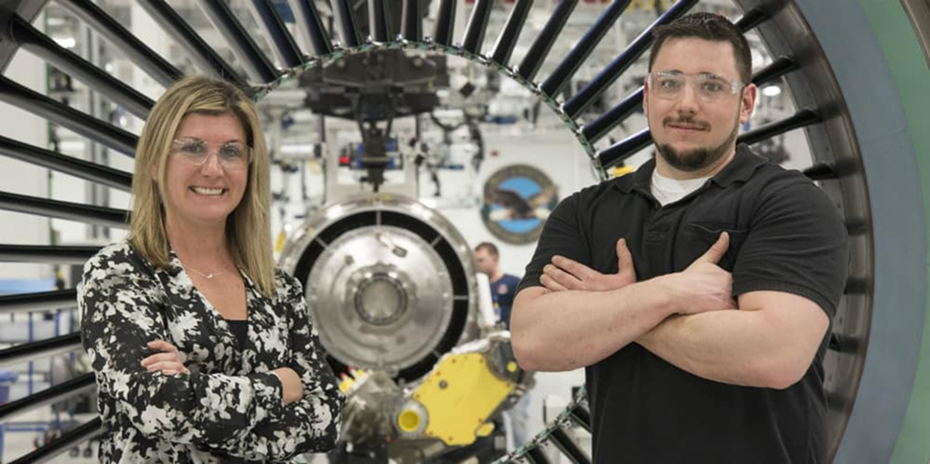 15
BSA Key Features
Strengths
Accredited – Aviation Accreditation Board International (AABI) and Southern Association of Colleges and schools (SACS)
Flexibility in learning modalities – global anywhere anytime
Faculty that is involved in the industry – real world application
Supported by exceptional adjunct instructors from around the globe
Course development is student focused – engaged learning experience
Relies on support from the ERAU Worldwide Industry Advisory Board
16
[Speaker Notes: Regardless of a student's physical location, whether overseas or deployed, students who have internet access can successfully complete the program.
addition to possessing academic credentials, have real-world industry experience.  The subject-matter experience of our faculty results in linking course concepts to real-world application.]
Learning Modalities
Traditional classroom
130 campus locations worldwide — from the U.S. to the UK to Turkey to Singapore
Online learning
Online classes require no commuting or sitting in a classroom, and students can set their own schedule
Classroom and Online blend
EagleVision Home, EagleVision Classroom, and the traditional classroom at one of our locations offer blended options
Eagle Vision 
Virtual classroom that combines Web video conferencing and learning management system software to maximize the benefits of synchronous learning
17
Hands on Learning
Co-ops/internships
Practical experience learning
Field experience
Opportunities aid in bridging the gap between student life and the world of work by combining students’ academic and career interests with work experience in business, industry, government or service organizations
Enhances motivation and classroom participation by relating academics to the work world
18
Careers
UAV Pilots/Helicopter Pilots/Aircraft Pilots 
Air traffic Controllers
Aviation Investigator 
Airport/Airline Manager/Director
Operations Manager/Director 
Accident Investigation/Prevention
Aircraft Crew Member
Air Transportation Specialist
Aviation Maintenance
Aviation Safety
Aircraft Manufacturing
Avionics & Electronics
Consulting, Customer Service
Education/Instruction/Training
Ground Support Services
Management
Sales and Marketing
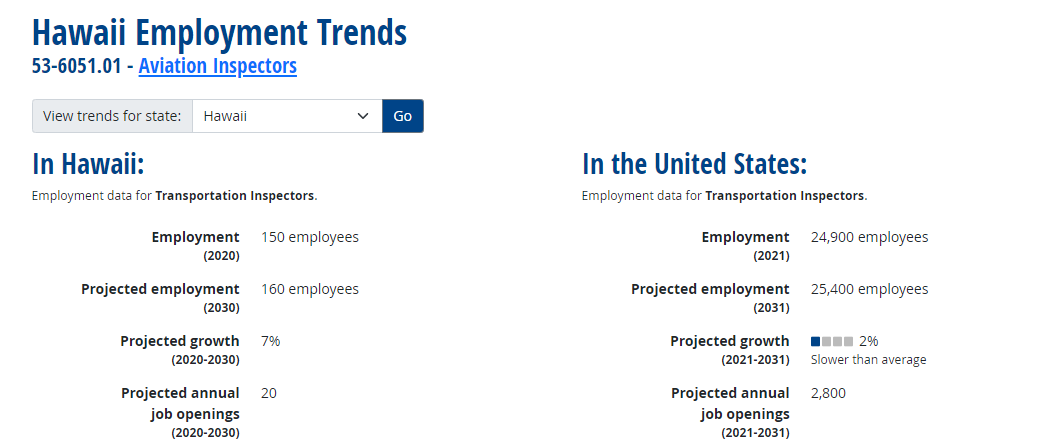 https://www.onetonline.org/link/localtrends/53-6051.01?st=HI
19
Top Employers
Regional and Major Airlines
Airports 
Fixed Base Operators
Flight Schools
Government Agencies
Aerospace Industry
Air Services
Aircraft Manufacturers
Air Services
Consulting Firms
Corporate Flight Departments
Defense Contractors
Federal Research Labs
Helicopter Manufacturers
Insurance Companies
Manufacturing Industry
Multinational Corporations
Aviation jobs in Hawaii
https://www.avjobs.com/jobs/index.asp?ctry=United+States&s=HI
https://www.glassdoor.com/Job/hawaii-airline-jobs-SRCH_IL.0,6_IS1385_KO7,14.htm
https://www.indeed.com/q-Federal-Aviation-l-Hawaii-jobs.html?vjk=0d36e6dfc9aa09db
https://dod.hawaii.gov/hiang/join/careers/
20
Salary
US Bureau of Labor Statistics Economic News releases https://www.bls.gov/bls/newsrels.htm
General knowledge 
Based upon data collected from ERAU's Office of Institutional Research in 2020, it was determined that:
The median annual salary for graduates who earn their BSA from Embry-Riddle is $77,000
Once bachelor level aviation professionals reach mid-level career, salaries typically show a marked increase of up to $100,000 annually depending upon title, industry and years of experience
The urgency of the hiring need can also help to increase salary expectations ​
21
Industry Needs/Job Forecasts
US BUREAU OF LABOR STATISTICS https://www.bls.gov/
Air Transportation https://www.bls.gov/iag/tgs/iag481.htm
As of Oct 2022, there were 553,866 employed in the Domestic Airlines industry https://www.ibisworld.com/industry-statistics/employment/domestic-airlines-united-states/
Industries provides air transportation of 
Passengers
Cargo 
Industries provides air transportation by 
Airplanes
Helicopters https://www.bls.gov/oes/current/naics3_481000.htm
22
BSA Program Contact Information
Dr. Linda Vee WeilandProgram Coordinatorweila8f3@erau.edu
808-478-2156
Roth Britton
Associate Program Coordinator
Brittonr@erau.edu
386- 449-9676

ERAU Website 
http://erau.edu/degrees/bachelor/aeronautics/
ERAU Catalog
http://catalog.erau.edu/worldwide/aeronautics/bachelors/aeronautics/
23
Questions?
In conclusion
Thank you for your time
I believe there is an opportunity to grow the aviation industry in Hawaii so that our children don’t have to move to the mainland to work or go to school 
Dr. Linda Vee WeilandProgram Coordinatorweila8f3@erau.edu
808-478-2156
24